Alice Delonni
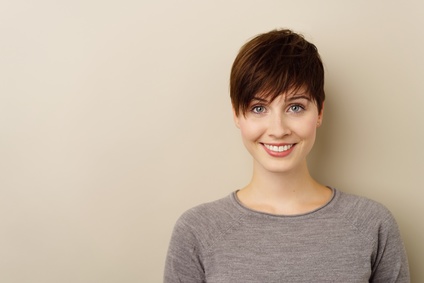 Lorem ipsum dolor sit amet, consectetur adipiscing elit. Morbi tristique sapien nec nulla rutrum imperdiet. Nullam faucibus augue id velit luctus maximus. Interdum et malesuada fames ac ante ipsum primis in faucibus. Etiam bibendum, ante nec luctus posuere, odio enim semper tortor, id eleifend mi ante vitae ex.
EXPERIENCIA LABORAL
CONTACTO
Teléfono: 000 111 333
Móvil: 000 222 444
Dirección: 12 Street Name
Madrid
Email: name@mail.com
2010 - 2014
2010 - 2014
2010 - 2014
2010 - 2014
Empresa
Puesto
Lorem ipsum dolor sit amet, consectetur adipiscing elit. Morbi tristique sapien nec nulla rutrum imperdiet. Nullam faucibus augue id velit luctus maximus.
Empresa
Puesto
Lorem ipsum dolor sit amet, consectetur adipiscing elit. Morbi tristique sapien nec nulla rutrum imperdiet. Nullam faucibus augue id velit luctus maximus.
Empresa
Puesto
Lorem ipsum dolor sit amet, consectetur adipiscing elit. Morbi tristique sapien nec nulla rutrum imperdiet. Nullam faucibus augue id velit luctus maximus.
Empresa
Puesto
Lorem ipsum dolor sit amet, consectetur adipiscing elit. Morbi tristique sapien nec nulla rutrum imperdiet. Nullam faucibus augue id velit luctus maximus.
LOGO
EMPRESA
LOGO
EMPRESA
LOGO
EMPRESA
LOGO
EMPRESA
HABILIDADES
Habilidades profesionales
Microsoft Office
Design & XU
PHP MySQL
Adds/Analytics
Idiomas
Inglés
Italiano
Francés
Habilidades personales
ESTUDIOS
Creativo
Serio
Centro educativo – Título
Lorem ipsum dolor sit amet, consectetur adipiscing elit.
2014
Innovador
Comunicativo
Centro educativo – Título
Lorem ipsum dolor sit amet, consectetur adipiscing elit.
2014